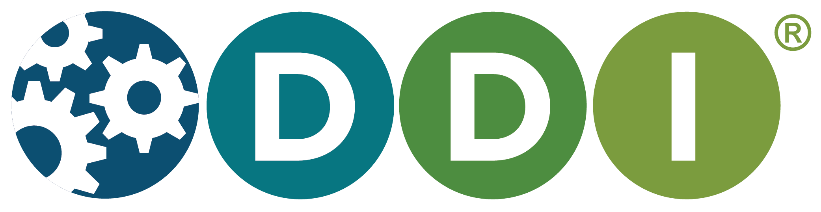 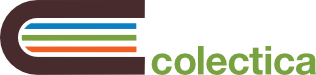 New Project and Tools To Aid In DDI-based Variable Concordance and Harmonization
EDDI 2023
NIH NIA Acknowledgment
This research was supported by the National Institutes of Health’s National Institute on Aging, grant 1R43AG085861

This content is solely the responsibility of the authors and does not necessarily represent the official views of the National Institutes of Health’s National Institute on Aging.
Challenge
DDI has excellent support for recording variable concordances using the DDI variable cascade
The amount of human effort required to create the metadata is a burden
Point and click in Colectica Designer takes too much time for thousands of variables
Generating the structure from existing sources using an SDK takes programmer time to create the ETLs
Spreadsheets to import the structure can be imprecise and error prone
New NIA SBIR award
A software tool to facilitate variable-level equivalency and harmonization in research data: Leveraging the NIH Common Data Elements Repository to link concepts and measures in an open format

A tool to help users perform bulk concordance with thousands of instance variables
Project Team
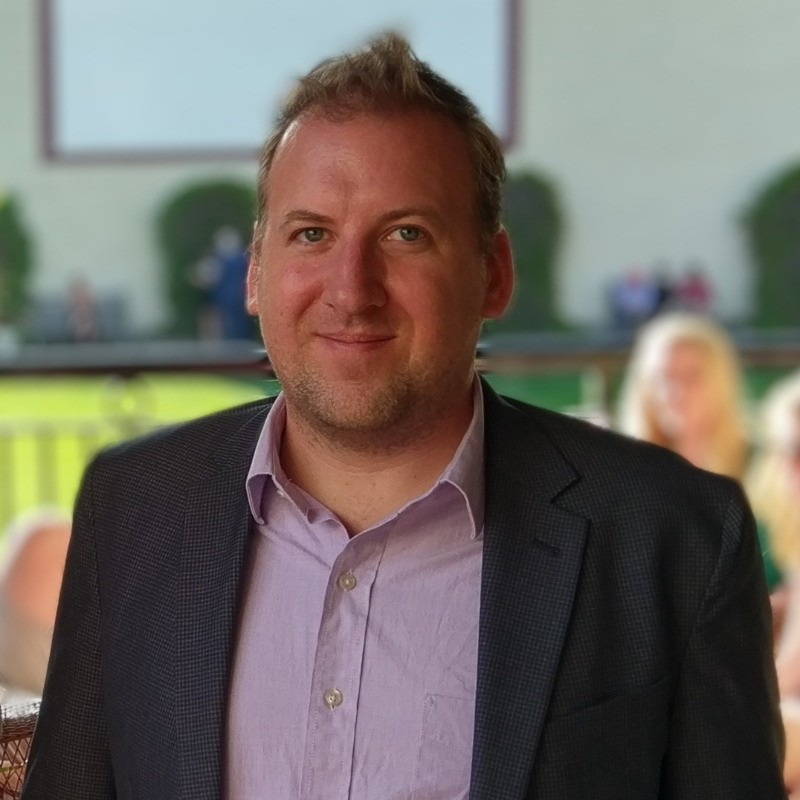 Dan Smith


Jeremy Iverson


Barry Radler
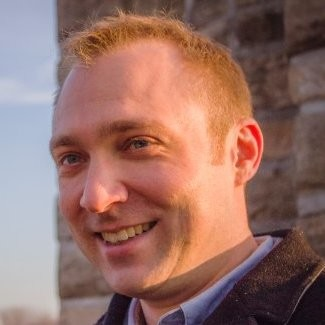 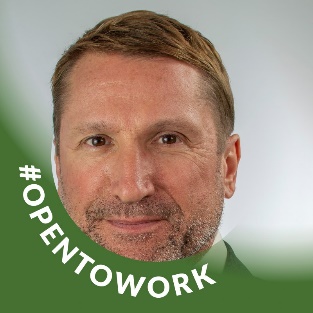 Goals
The goal of this project is to create a new tool to manage creating DDI variable concordance structures for large volumes of variables.
Mapping NIH Common Data Elements to DDI Lifecycle for use within the tool
Create a recommendation algorithm to rank existing conceptual variables for use in a mapping
Create a platform to support human in the loop variable concordance and harmonization
NIH Common Data Elements
NIH Common Data Elements
A Common Data Element (CDE) is a standardized, precisely defined question, paired with a set of allowable responses, used systematically across different sites, studies, or clinical trials to ensure consistent data collection.
CDEs are used to create comparable datasets across NIH projects
A CDE is mapped to several DDI Lifecycle items
Represented Variable
Question
Codelist and Categories
NIH Common Data Elements (II)
CDEs and their concepts can also be mapped to the DDI Lifecycle variable cascade
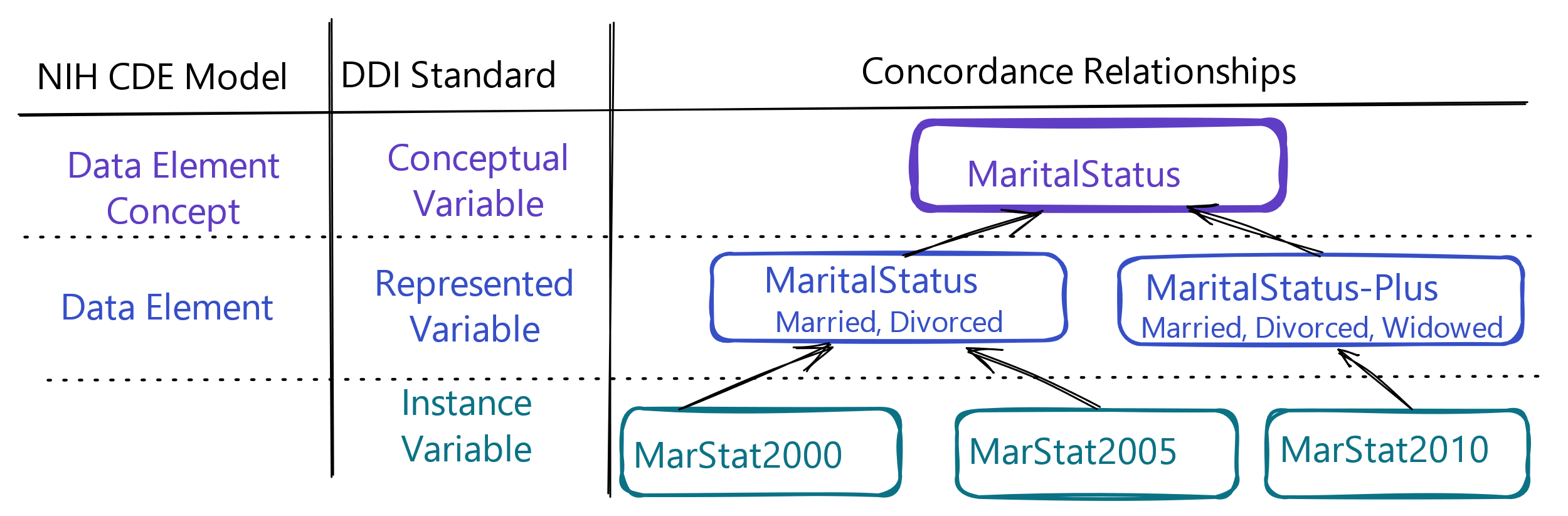 NIH Common Data Elements (III)
CDEs are currently used almost exclusively during initial study design, replicating existing measures
A tool that can facilitate post-hoc concordance could provide additional data linkage opportunities
Mapping to DDI Lifecycle adds the instance variable, specifying where and when a CDE has been used
Concordance Recommendation Algorithm
Recommendation Engine
The recommendation engine will provide a ranked list of existing conceptual variables for each instance variable to be concorded
A topic modeling algorithm is used to create distance measurements
Each conceptual variable will be treated as an existing topic with content from:
The conceptual variable
Existing instance variables that are already concorded
Questions associated with already concorded instance variables
Distance will be computed between the candidate instance variable
Recommendation Engine Algorithms
One aim of the project is to determine which topic modeling algorithm(s) to use in computing distance scores
Initial candidates include:
LDA: A latent Dirichlet allocation using LightLDA
Jaccard Similarity: A simplistic metric based on shared unique content
NAS-BERT: Bidirectional Encoder Representations from Transformers (BERT) was created at Google in 2018 for language modeling and next sentence prediction. A variation, NAS-BERT uses neural architecture search to improve performance and reduce memory needed for trained models
Recommendation Engine Evaluation
Existing concordances recorded using DDI Lifecycle will be used to provide ground truth data for evaluation
The “correct” conceptual variable for each instance variable has already been determines
The algorithm performance will be measured by how high the “correct” conceptual variable is ranked in the returned result list of distance measurements
Tool Design and Functionallity
Prototype User Interface
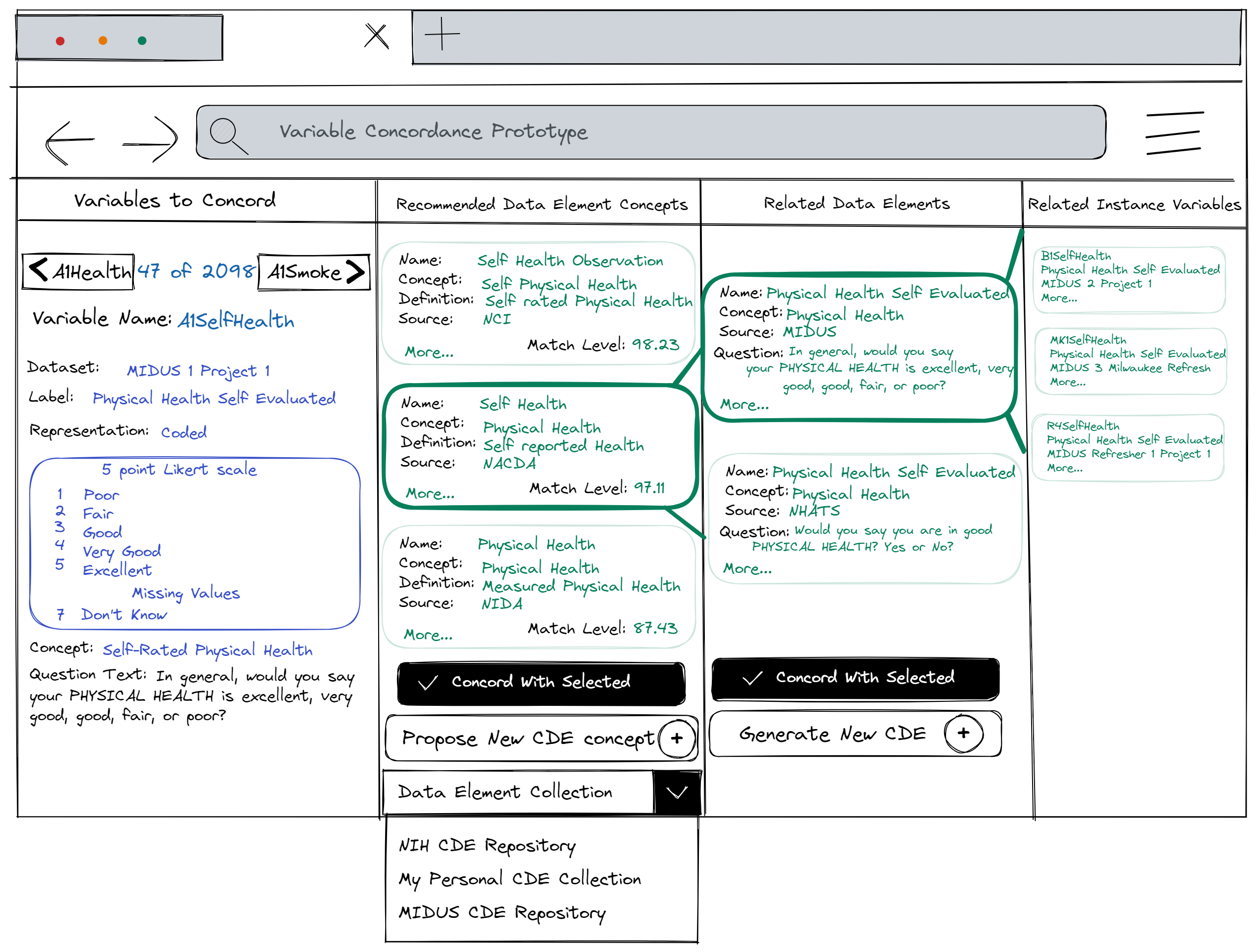 User Actions: Generate a new data element based on the variable’s metadata content and link to a selected existing data element concept
User Actions: Propose a new data element concept for the variable
Data elements that have previously been linked to the data element concept
The collection of data element concepts and data elements currently selected for concordance
The variable currently being concorded, including its labels, question text, and value domains along with additional information such as the source dataset
The selected data element
The variable’s location within the dataset
User Actions: Concord the current variable with an existing data element concept or data element
The selected data element concept
Variables that have previously been concorded with the data element and data element concept.
The ordered ranking of proposed candidate data element concepts created by the recommendation algorithm
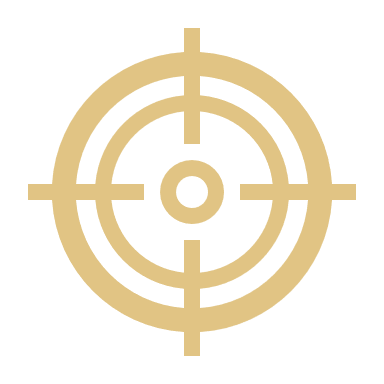 Project Timeline
One year project
Through September 2024
Evaluators wanted
If you would like to help evaluate the prototype, please let us know
Available mid-2024
Thank You
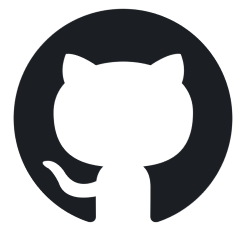 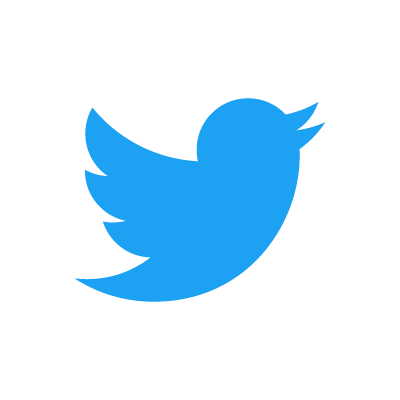 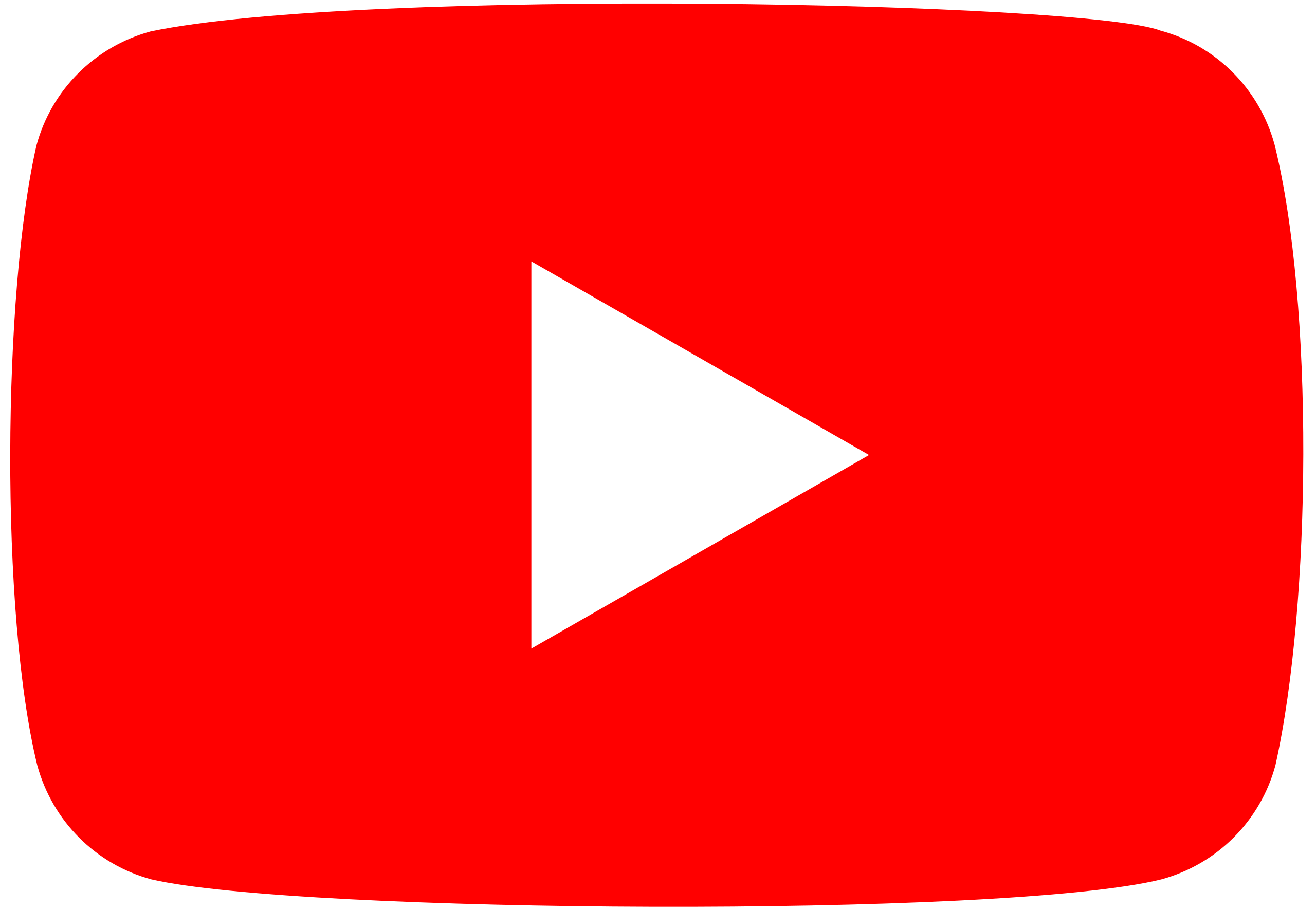 Thank You
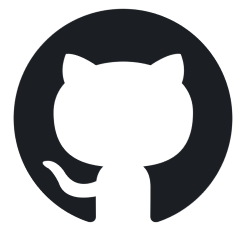 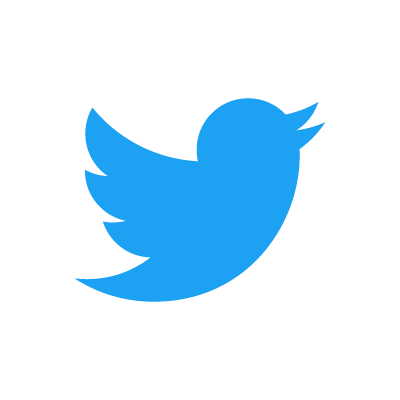 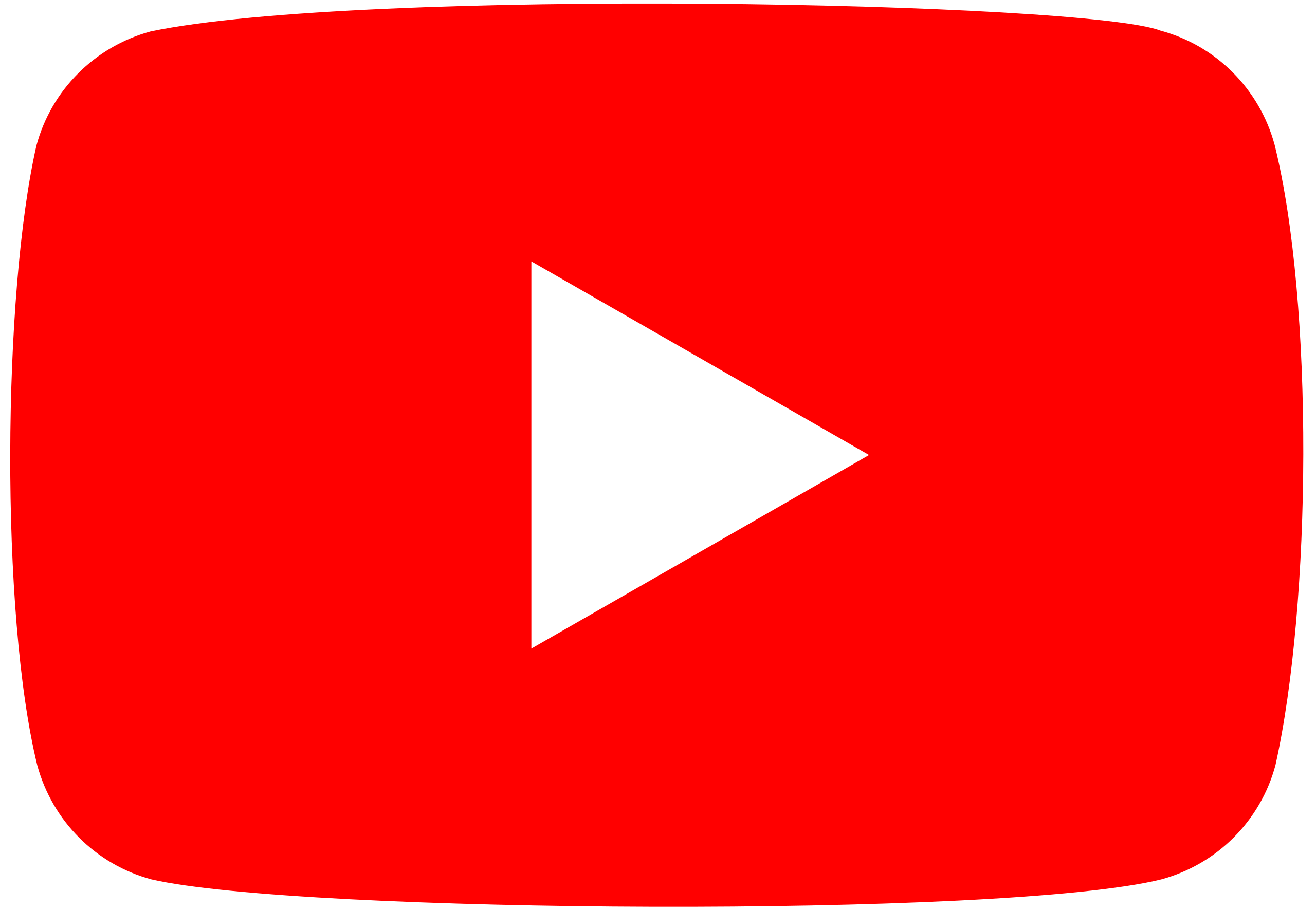 https://creativecommons.org/licenses/by-nc-nd/4.0/